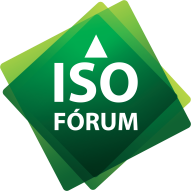 SZERETETTEL ÜDVÖZÖLJÜK

AZ EGYESÜLET 35. KÖZGYŰLÉSÉNEK RÉSZTVEVŐIT 
 


ISO FÓRUM Egyesület
		elnöksége			 		Budapest, 2022. március 31.
1/33
35. Közgyűlés-2022.03.31.
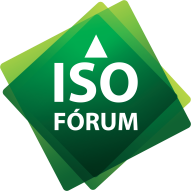 ELISMERÉSEK 2020-2021. ÉVRE
„A Nemzeti Minőségügyi Konferencia Legjobb Férfi Előadója” Oklevél
	XXVII. NMK: Dr. Ködmön István - Herendi Porcelánman. Zrt., termelési igazgató;
	XXVIII. NMK: Krepler Benedek - Délmagyaro. Vasbetonip. Kft.,  vezető fejlesztőmérnök
	
„Aki sokat tett a FÓRUM-ért” Oklevél
	Dér Tünde egyéni vállalkozó

„Az ISOFÓRUM Kiváló Támogatója” Oklevél
	KAIZEN Institute Hungary Kft.: átveszi Bessenyey Balázs, ügyvezető igazgató
 
  „A MINŐSÉGÉRT” Egyéni díj
	Dr. Háry András - APNB Kft. Ügyvezető, Zala Zone Járműipari Tesztpálya Kft., ügyvez. ig.
 
Az „ISOFÓRUM Örökös Tagja”
	Tóthné Dr. Veinperl Ilona (nyugdíjas MÁV Szolgáltató Zrt, volt FB tag)
2
35. Közgyűlés-2022.03.31.
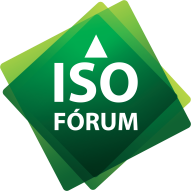 Elnöki Tanácsadó Testület (ETT)
3/33
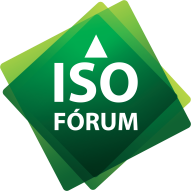 35. Közgyűlés NAPIREND
10:00	Regisztráció; Megnyitó üdvözlet
10:05	Elismerések átadása
10:20	Könyvbemutató:  	„Stratégiai Kaizen - hogyan tehető összvállalati szintűvé a Kaizen fejlesztés”
				   		Mátrai Norbert vezető tanácsadó, egyetemi docens közreműködésével
10:40	Előadás:		„High-tech biztonságirányítás” Oláh Tibor, Pan Corp Reorg Kft. ügyvezető

11:00	Kávészünet

11:15	Mandátumvizsgálat. A Közgyűlés megnyitása
Közgyűlést levezető elnök, Jegyzőkönyvvezető és Jegyzőkönyv hitelesítők megválasztása.
Napirendi pontok elfogadása.
Előterjesztés: Beszámoló és Közhasznúsági mellékletek az Egyesület 2021. évi tevékenységéről, gazdálkodásáról.
Előterjesztés: FB Jelentés az ISOFÓRUM Egyesület 2021. évi tevékenységéről.
A 2021. évi Beszámolók megbeszélése, Közgyűlés általi elfogadása.
Tájékoztatás az ETT tagságában és az ÉPÁG vezetésében történt változásokról.
Előterjesztés: 2022. évi Rendezvénynaptár és a 2022. évi Költségvetés, illetve a 2023. évi tagdíjemelés mértéke.
A 2022. évi Rendezvénynaptár, a 2022. évi Költségvetés, a 2023. évi tagdíjemelés mértékének megvitatása, elfogadása.

12:15	Közgyűlés vége.
		Szendvicsebéd. Beszélgetések
4
35. Közgyűlés-2022.03.31.
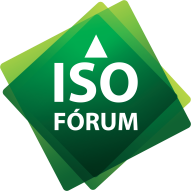 35. Közgyűlés
1-2. Beszámoló és Közhasznúsági Mellékletek
az EGYESÜLET 2021. évi tevékenységéről és eredményeiről.
5
35. Közgyűlés-2022.03.31.
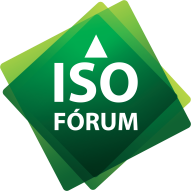 AZ EGYESÜLET Szakmai és anyagi stabilitása
Távmunkában működés 16 éve, közelítés a digitális információ- és adatkezelés irányába.
2017-től OneDrive felületen felhőben dolgozás és adat tárolás.

20 éves statisztikai adatbázissal rendelkezünk.
Több mint 2000 db digitalizált fotónk van elmentve.
14.740 személy vett részt és 840 előadó szerepelt a Nemzeti Minőségügyi Konferenciákon.

2002-2019. között nyereséges volt az egyesület.
2020-2021. években a Covid-19 pandémia komolyan sújtotta az egyesületet, ami felveti a fenntarthatóság átgondolását!
6/33
35. Közgyűlés-2022.03.31.
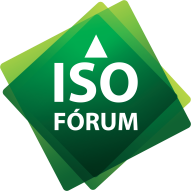 ÉRTÉKRENDÜNK
Átlátható, szabályozott a működés, amit példaértékűnek tart a tagság.
Tanúsított minőségirányítási rendszer 19. éve
Hagyományőrzés - etikus elismerési rendszer működtetése (pl. 2021-ben könyv- és tárgyajándék 83 fő részére).
Csapatmunka és társadalmi elkötelezettség (közhasznúság 19. éve).
Nyílt, folyamatos kommunikáció a tagsággal.
Vezetői elkötelezettség a szervezet és a szakma iránt.
2020-2021. évi Covid-19 pandémia idején gyors alkalmazkodás.
Egységes arculati megjelenés.  
Minőségi elismerések az egyesületnek és a tisztségviselőknek.
7/33
35. Közgyűlés-2022.03.31.
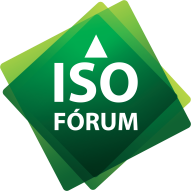 MINŐSÉGCÉLOK 2021. Terv/Teljesítés: QC1
8
35. Közgyűlés-2022.03.31.
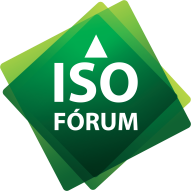 2021. Minőségcélok teljesítése (QC2)
Tagság létszámának stabilizálása, legalább 10 új jogi tag és 10 új egyéni tag beléptetése az ISOFÓRUM-ba.
A tagi kilépéseket a pandémiával és banki moratóriummal indokolták. Ezen túlmenően alkalmaztuk a kizárásokat is!
9
35. Közgyűlés-2022.03.31.
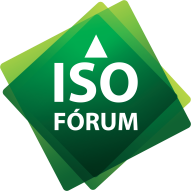 2021. XXVIII. NMK nyereséges megrendezése és a vevői elégedettség szinten tartása (QC3).
10
35. Közgyűlés-2022.03.31.
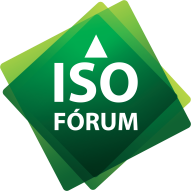 2021. Közhasznú tevékenység eredménye 
(QC4 - QC5)
11/33
35. Közgyűlés-2022.03.31.
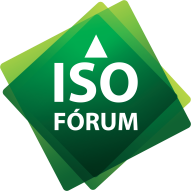 2021. Közhasznúsági tevékenység
Szakmai és közösségi rendezvényekben részvétel
EOQ MNB, ISOFÓRUM, MMT, SZKKE, IFKA szervezetekkel együttműködési szándéknyilatkozat alapján történt az EFQM 2020 Modell népszerűsítése, az NKD megalapítása, terjesztése
NKD díjbizottságban részvétel  
NKER pályázati meghirdetők között részvétel

EOQ MNB szakmai kiadvány anyagi támogatása (bronz fokozatú támogató) és az MMT elektronikus folyóirat szakmai támogatása (NMK konferenciáról ISOFÓRUM önálló szám)
SZKKE részére előadás és kiállítás biztosítása az NMK-án)

Tagság részére 6 virtuális céglátogatás (térítésmentes) szervezése
Miniszteri Elismerő oklevél: „RA részére kiemelkedően eredményes szakmai tevékenysége elismeréseként”.
11
35. Közgyűlés-2022.03.31.
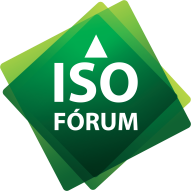 BEVÉTELEK (nettó eFt) 2018-2021. évben
12/33
35. Közgyűlés-2022.03.31.
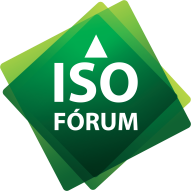 RÁFORDÍTÁSOK (eFt) 2018-2021. évben
13
35. Közgyűlés-2022.03.31.
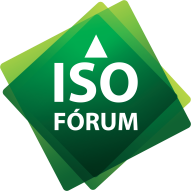 PÉNZÜGYI EREDMÉNY (eFt) 2018-2021. évben
Az alacsony eredmény szint okai:
A Tagdíjak elmaradása a pandémiára hivatkozással; illetve 17 jogi tag és 27 egyéni tag kizárása a tagságból a tagdíj 2 éves elmaradás miatt.
Elmaradt az NMK tervezett nyeresége (legalább 30-35 %-al kevesebb résztvevő)
Az NMK-án elmaradtak a szokásos kiállítói standigénylések (kevesebb szponzoráció)
A lekötött állampapírok hozama kevesebb mint 1% /év
15
35. Közgyűlés-2022.03.31.
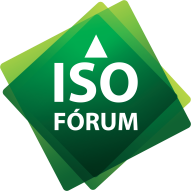 Elnöki Tanácsadó Testület (ETT)
16/33
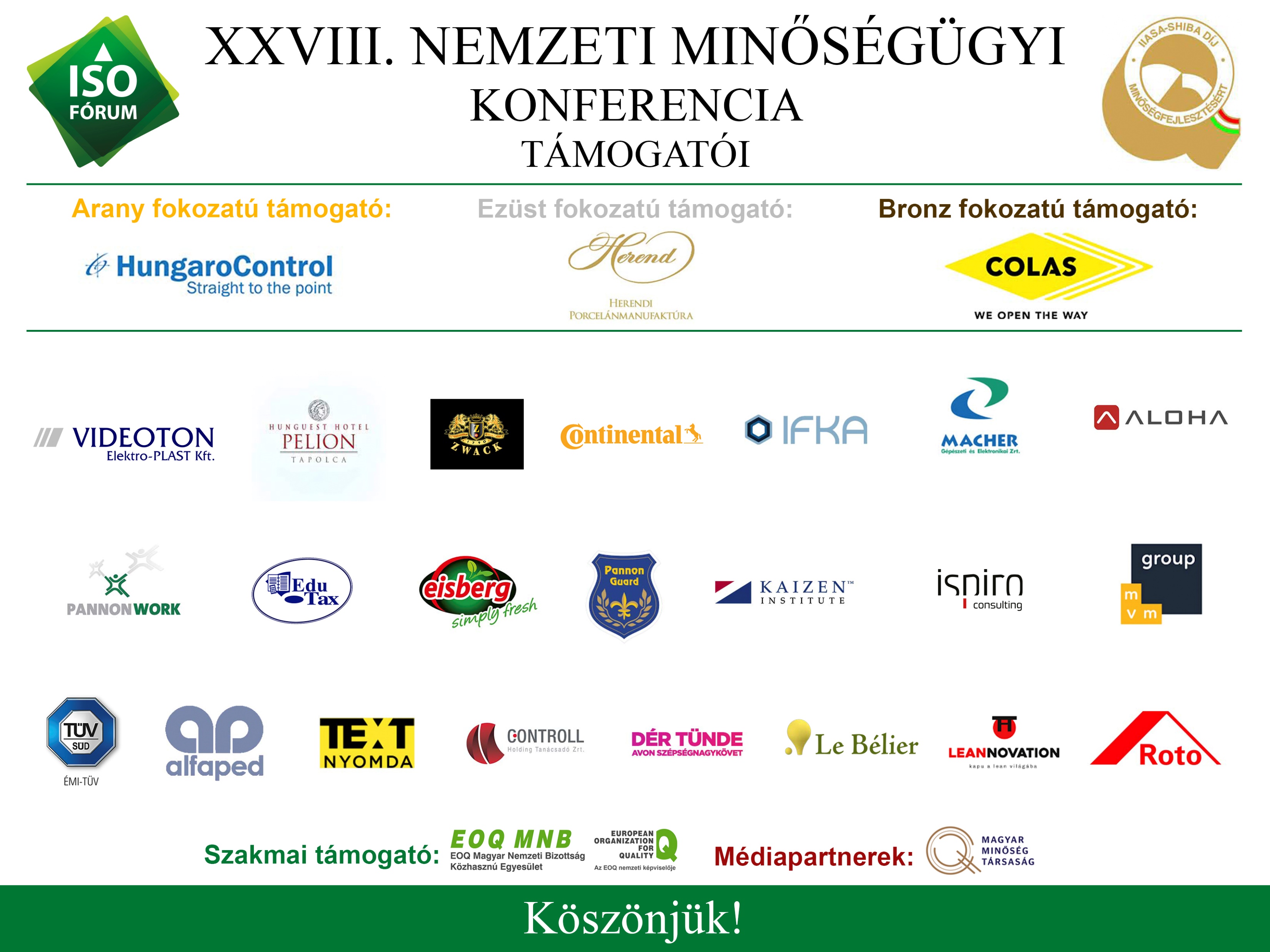 33. Valós Közgyűlés
16/33
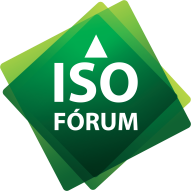 3. FELÜGYELŐ BIZOTTSÁGI JELENTÉS AZ ISO 9000 FÓRUM  EGYESÜLET
2021. ÉVI TEVÉKENYSÉGÉRŐL
18/33
35. Közgyűlés-2022.03.31.
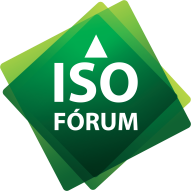 FELÜGYELŐ BIZOTTSÁGI JELENTÉS 2021. évről
2021. március 11. Budapest
Az ISO 9000 FÓRUM Egyesület 2020. éves tevékenységének értékelése, valamint a 2021. évi programjának és költségvetés tervezetének áttekintése, az FB saját munkatervének összeállítása.
	2021. szeptember 16. Tapolca
A XXVIII. Nemzeti Minőségügyi Konferencia (NMK) lebonyolításának vizsgálata, a konferencia várható pénzügyi eredményének megtárgyalása az elnökséggel.
	2021. november 11.  Online Elnökségi és FB ülés  Budapest
Az Egyesület 2021. évi tevékenységeinek, valamint a 2022. évi előzetes tervek áttekintése.
	2022. március 10. online FB ülés
Az ISO 9000 FÓRUM Egyesület 2021. évi tevékenységének és pénzügyi gazdálkodásának vizsgálata, a 2022. éves terv áttekintése, az FB beszámoló előkészítése.
19
35. Közgyűlés-2022.03.31.
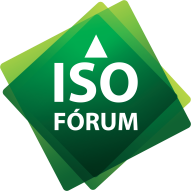 PÉNZÜGYI TEVÉKENYSÉG (eFt) 2018-2021. évben
Az Egyesület 2021. évi pénzügyi eredménye pozitív, a mérleg szerinti eredmény 70 eFt.
A bevétel (26 502 eFt) 30 %-al haladta meg a tervezetet. 
A ráfordítások (26 432 eFt) 29,5%-al haladták meg a tervezetet, amely összhangban van a bevételek hasonló szintű növekedésével.
A mérleg szerinti eredmény 70 eFt, mely alapján az Egyesület saját tőkéje így 24.692 eFt-ra emelkedett.
A résztvevők átlagos elégedettsége továbbra is megfelelt az elmúlt évek szintén magas szintű eredményének.
20/33
35. Közgyűlés-2022.03.31.
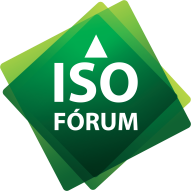 FELÜGYELŐ BIZOTTSÁGI JELENTÉS 2021. évről
Az FB megítélése szerint az Egyesület tevékenységét 2021. évben a pandémia miatti veszélyhelyzet továbbra is jelentősen befolyásolta.

Az FB megállapítja, hogy a rendelkezésére álló információk alapján az ISO 9000 FÓRUM Egyesület 2021. évi működése szakmailag és  a jogszabályoknak megfelelő, pénzügyileg pedig sikerült a kiadásokat a bevételekkel összhangban tartani és egy minimális eredményt realizálni.

Az elnökségi beszámolóval a Felügyelő Bizottság tagjai egyhangúan egyetértettek és javasolják elfogadásra.
21/33
35. Közgyűlés-2022.03.31.
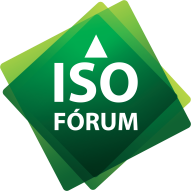 FELÜGYELŐ BIZOTTSÁG AJÁNLÁSAI 2022. évre
Tekintettel a koronavírus miatti pandémiás helyzetre, az elnökség úgy határozza meg a szervezet 2022. évi működési feltételeit, hogy a kiadások összhangban legyenek a várható bevételekkel, ami biztosítja, hogy a saját tőke tovább ne csökkenjen.

A 2022. szeptemberi XXIX. Nemzeti Minőségügyi Konferencia előkészítése során az elnökség vegye figyelembe az előző években végzett tematika felméréseket, valamint az előző konferenciák során szerzett tapasztalatokat és visszajelzéseket.
22
35. Közgyűlés-2022.03.31.
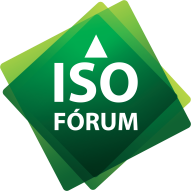 A 2021. évi Beszámoló és Közh. melléklet, 
A Felügyelő Bizottsági Jelentés
KÉRDÉSEK



HOZZÁSZÓLÁSOK
23
35. Közgyűlés-2022.03.31.
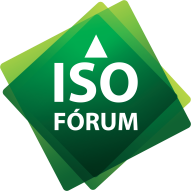 ISO 9000 FÓRUM EGYESÜLET
4. A 2021. évi Beszámoló és Közh. Mellékletek, 
 Felügyelő Bizottsági Jelentés
ELFOGADÁSA
24
35. Közgyűlés-2022.03.31.
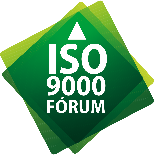 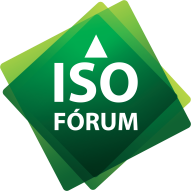 5. 2022. ÉVI  RENDEZVÉNYNAPTÁR,  
2022. ÉVI KÖLTSÉGVETÉS ismertetése, 

2023. évi tagdíjemelés mértékének javaslata
25/33
35. Közgyűlés-2022.03.31.
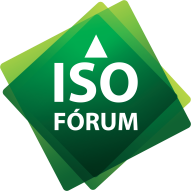 2022. ÉVI RENDEZVÉNYEK ÉS KÖLTSÉGVETÉS ELŐKÉSZÍTÉSE
Tevékenységeink elvei: 
Szabályozottság, dokumentáltság és pénzügyi átláthatóság biztosítása.
Törekvés az Egyesület fenntarthatóságára és a pénzügyi stabilitásra.
A működési kockázatok folyamatos azonosítása, értékelése, kezelése.
A konferencia részvételi díjak összhangja a valós ár/érték aránnyal.
Infláció arányos tagdíjemelés Közgyűlés általi elfogadása.

Kiemelt tevékenységek:
Tagtoborzás és szponzori támogatások elnyerése (az elmúlt 2 évben a pandémia alatt a tagtoborzás eredménye nagyon szerény).
Az ISO 9001:2015 MIR rendszer működtetése, megújító audit márc. 11-én.
Valós céglátogatások, illetve hibrid szakmai rendezvények szervezése.
A dokumentáltság és a digitalizálás adatkezelés mélyítése.
26
35. Közgyűlés-2022.03.31.
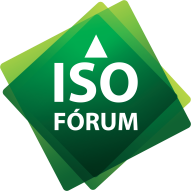 2022. ÉVI RENDEZVÉNYNAPTÁR
27
35. Közgyűlés-2022.03.31.
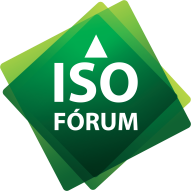 RÁFORDÍTÁSOK TERV (eFt) 2022. évben
28
35. Közgyűlés-2022.03.31.
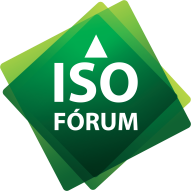 BEVÉTELEK TERV (eFt) 2022. évben
29/33
35. Közgyűlés-2022.03.31.
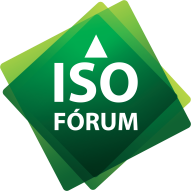 Javaslat: TAGDÍJemelés mértéke 2023. évre
2010-ben volt: 6-9% általános tagdíj emelés

2014-ben: a 2.501 fő feletti cégek tagdíját emeltük 80.000 Ft-ra

2019-ben:
a tanúsító & tanácsadó szervezetek 30.000 Ft tagdíjat  emeltük 40.000 Ft-ra
A 4-25 fős Kkv tagdíjat emeltük 20.000 Ft-ra

Javaslat 2023. évre:
10-12% átlagos tagdíj emelés a 2022. évi infláció mértékének arányában.
Az egyéni tagdíj legyen 10.000 Ft/év/fő (14 éve nem volt egyéni tagdíjemelés)
30
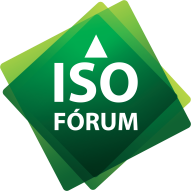 2022. ÉVI  RENDEZVÉNYNAPTÁR,  
2022. ÉVI KÖLTSÉGVETÉS,
2023. Évi tagdíjemelés mértéke
KÉRDÉSEK



HOZZÁSZÓLÁSOK
31/33
35. Közgyűlés-2022.03.31.
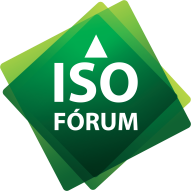 ISO 9000 FÓRUM EGYESÜLET
6. 2022. ÉVI  RENDEZVÉNYNAPTÁR,  
2022. ÉVI KÖLTSÉGVETÉS,
2023. Évi tagdíjemelés mértéke
ELFOGADÁSA
35. Közgyűlés-2022.03.31.
32
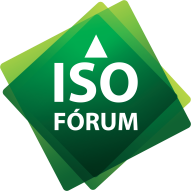 KÖSZÖNJÜK TEVÉKENYSÉGEIKET!
Szeretettel várjuk Önöket 
 

A 
 XXIX. Nemzeti Minőségügyi KonferenciáN

2022. szept. 15-16. Balatonalmádi
35. Közgyűlés-2022.03.31.
33
KÖSZÖNJÜK SZÉPEN
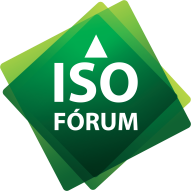 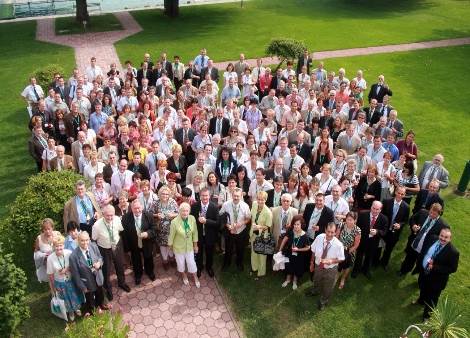 A FÓRUM TAGSÁGÁNAK,
PARTNEREINKNEK,
TÁMOGATÓINKNAK,
ÖNKÉNTESEINKNEK


A 28 ÉVES SIKERES TEVÉKENYSÉGET!
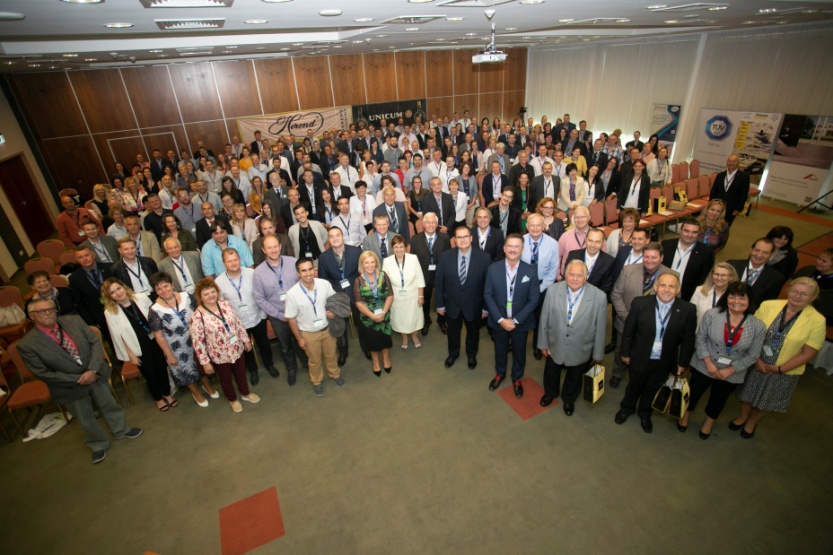 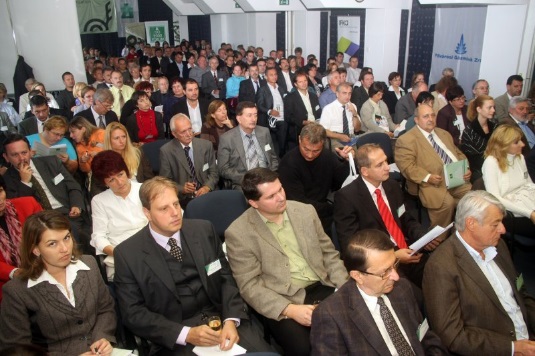 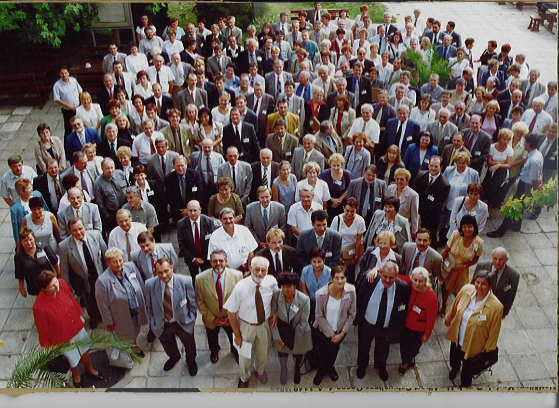 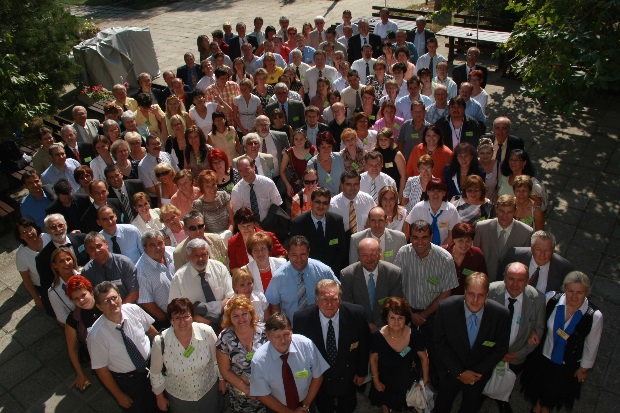 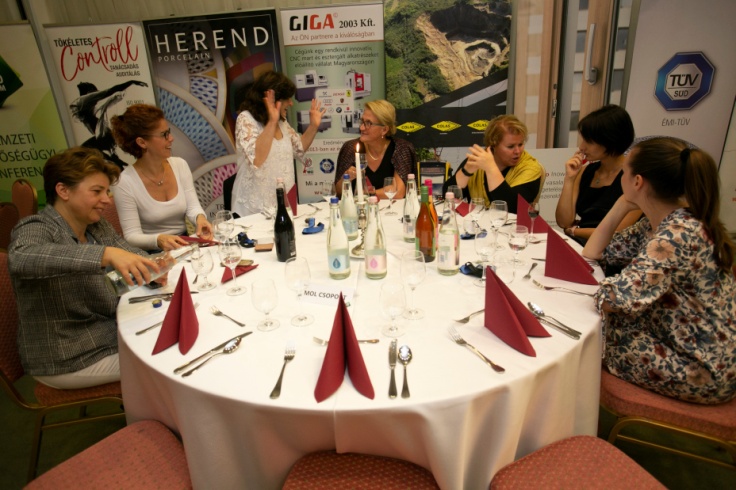 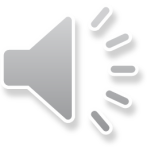 34
34